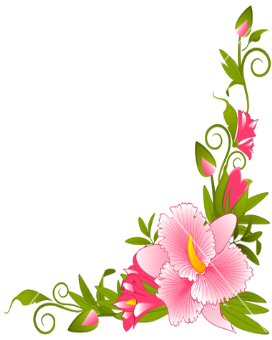 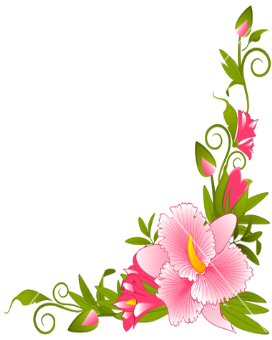 আজকের পাঠে সবাইকে
         স্বাগতম
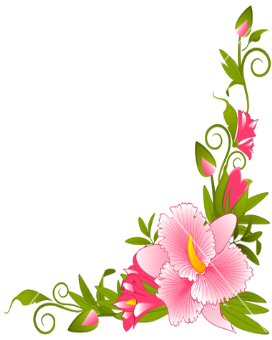 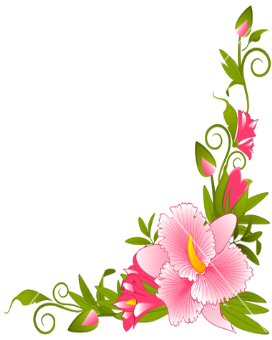 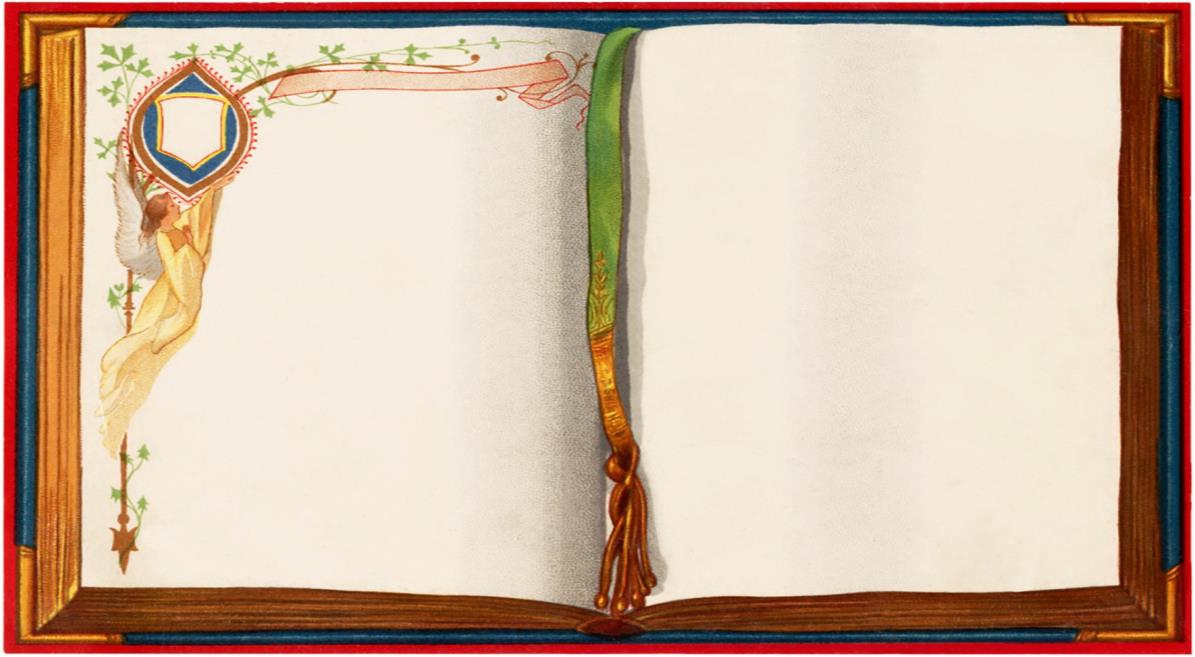 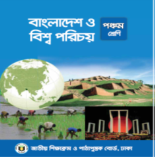 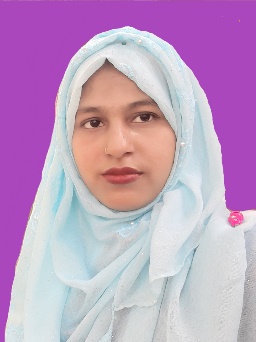 পরিচিতি
শ্রেণিঃ ৫ম 
বিষয়ঃ বাংলাদেশ ও বিশ্বপরিচয় 
পাঠের শিরোনামঃ বাংলাদেশের অর্থনীতি কৃষি ও শিল্প  
পাঠ্যাংশঃ খাদ্য জাতীয় কৃষিদ্রব্য 
সময়ঃ ৪০ মিনিট
রাজিয়া আক্তার কলি
সহকারি শিক্ষক
আড়ালিয়া সরকারি প্রাথমিক বিদ্যালয়
কাপাসিয়া,গাজীপুর।
ছবিগুলো মনোযোগ দিয়ে দেখ ও চিন্তা করে বল।
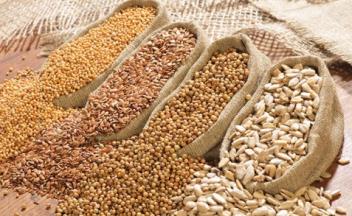 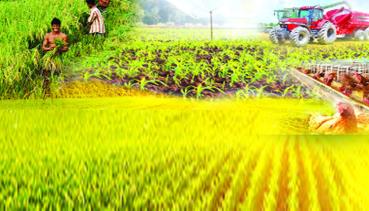 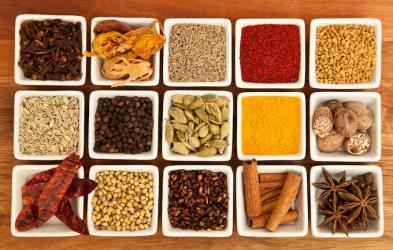 ছবিগুলো মনোযোগ দিয়ে দেখ ও চিন্তা করে বল।
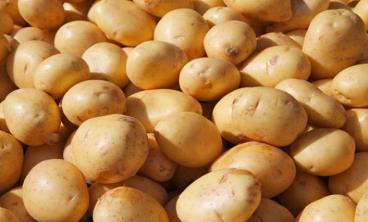 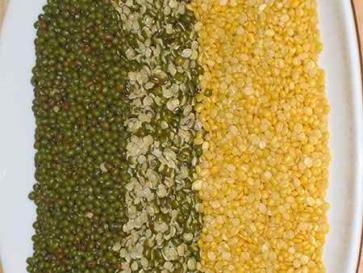 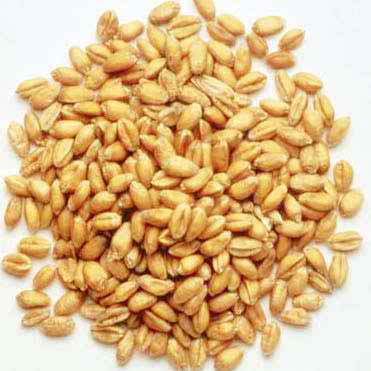 আমাদের আজকের পাঠ
বাংলাদেশের অর্থনীতিঃ কৃষি ও শিল্প
শিখনফল
এই পাঠ শেষে শিক্ষার্থীরা---
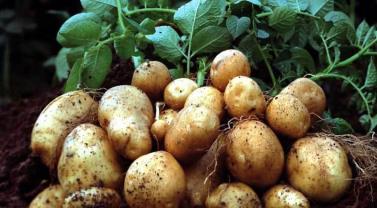 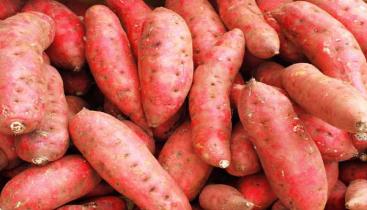 ছবিটিতে তোমরা কী দেখতে পাচ্ছ?
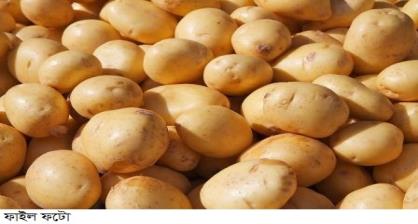 আলু একটি প্রয়োজনীয় খাদ্য। বাংলাদেশে গোল আলু ও মিষ্টি আলুর চাষ হয়।
এসো আরো দুইটি ছবি দেখি।
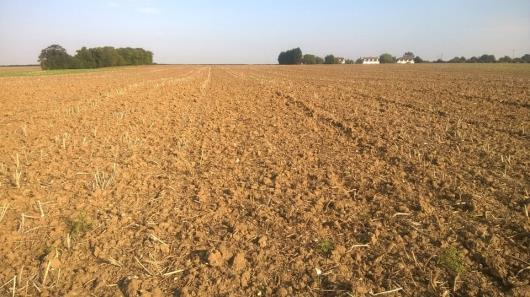 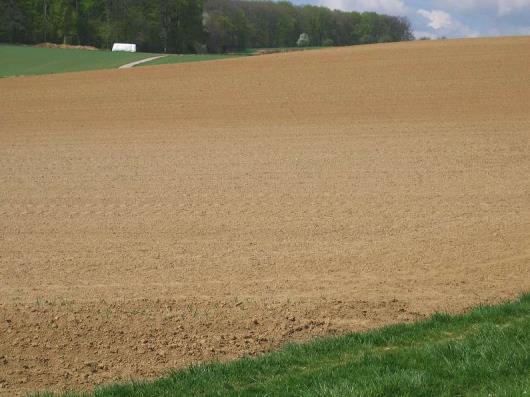 দোআঁশ মাটি
দোআঁশ-বেলে দোআঁশ মাটি
আলু চাষের জন্য এ মাটি খুব উপযোগী। দেশের চাহিদা মেটানোর পর আলু বিদেশে রপ্তানি করা হয়।
আলু  বাংলাদেশের গুরুত্বপূর্ণ খাদ্য।
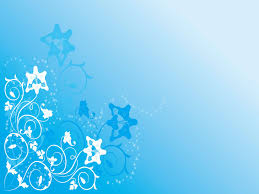 দোআঁশ ও বেলে-দোআঁশ মাটি আলু চাষের জন্য উপযোগী।
৪০ লক্ষ মেট্রিক টন বিভিন্ন ধরনের আলু উৎপন্ন হয়।
আলু
বাংলাদেশে গোল আলু ও মিষ্টি আলুর চাষ বেশি হয়।
এসো আরো কিছু ছবি দেখি।
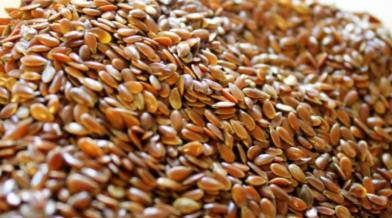 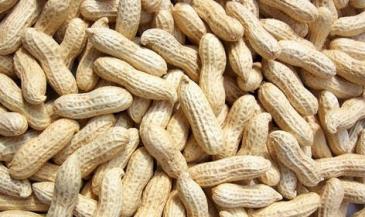 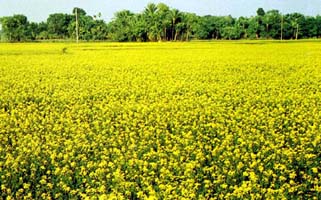 তিসি
সরিষা
বাদাম
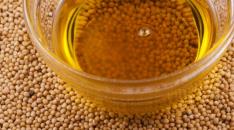 সরিষা, বাদাম ও তিসির বীজ পেষণ করে আমরা তৈল পেয়ে থাকি।
ছবি দুইটিতে তোমরা কী দেখতে পাচ্ছ?
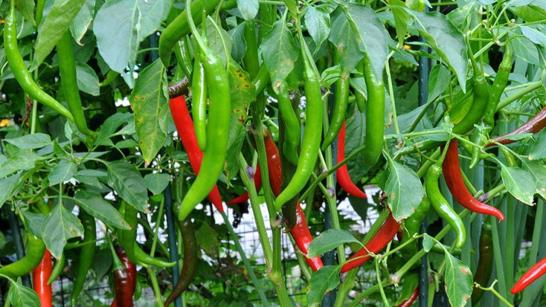 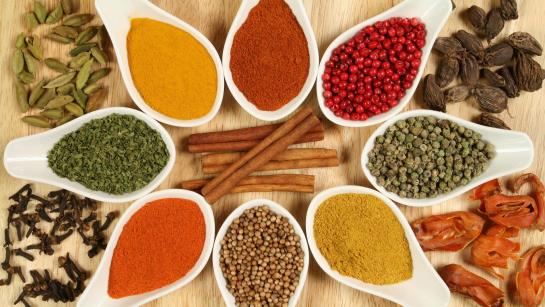 খাবারকে সুস্বাদু করতে আমরা খাবারে বিভিন্ন মসলা ব্যবহার করে থাকি।
ছবিগুলো দেখ ও বল
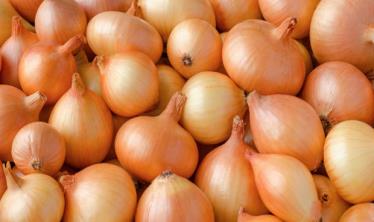 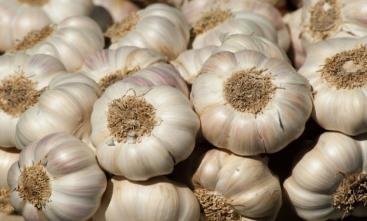 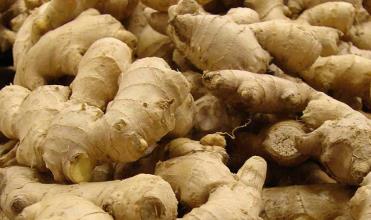 রসুন
আদা
পেঁয়াজ
উৎপাদিত মসলা দেশের চাহিদা অনেকখানি পূরণ হয়। তবে পরিপূর্ণ চাহিদা মেটাতে মসলা বিদেশে থেকে আমদানি করতে হয়।
দলীয় কাজ
জোড়ায় কাজ
আলু, তৈলবীজ ও মসলা সম্পর্কে নিচের ছকে লেখ।
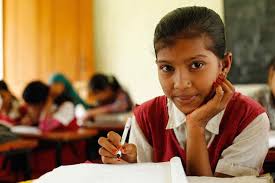 একক কাজ
১। আলু বিদেশে রপ্তানি করা হয় কেন? ?
২। মসলা বিদেশে থেকে আমদানি করতে  হয় কেন?
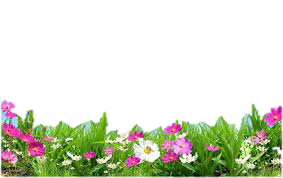 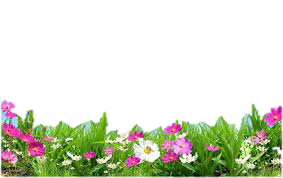 সবাই বইয়ের ৩২ পৃষ্ঠা বের করে নিরবে পড়।
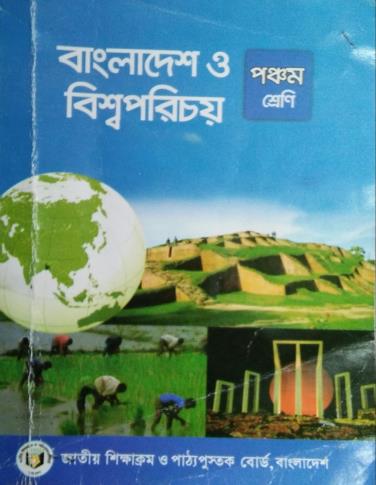 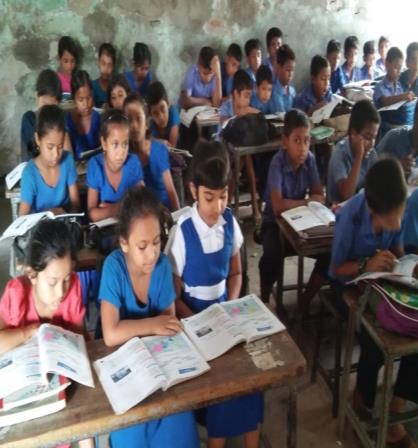 মূল্যায়ন
১। বাংলাদেশে মোট জাতীয় আয়ের কৃষির অবদান কতভাগ?
২। আমাদের দেশে কী কি ধরনের মসলা উৎপন্ন হয়?
৩ । বাংলাদেশে কী কী ধরনের আলু পাওয়া যায়?
৩ । বাংলাদেশকে কৃষি প্রধান দেশ বলা হয় কেন?
বাড়ীর কাজ
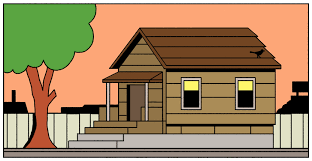 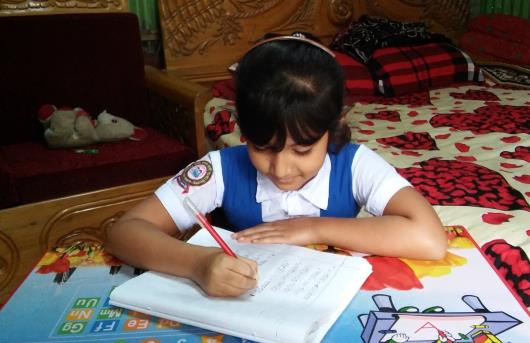 বাড়িতে খাবারের জন্য আমরা যে সকল পণ্য উৎপাদন করি, সেগুলোর একটি তালিকা তৈরি করা।
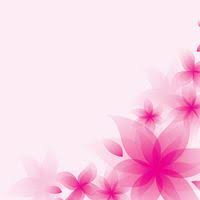 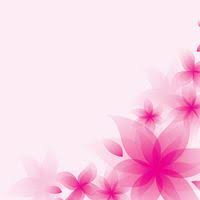 ধন্যবাদ